SCAN THE QR CODES & TAKE ACTION!
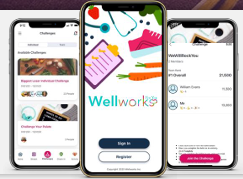 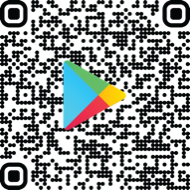 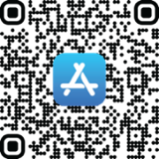 Download the Wellworks For You Mobile App Today!
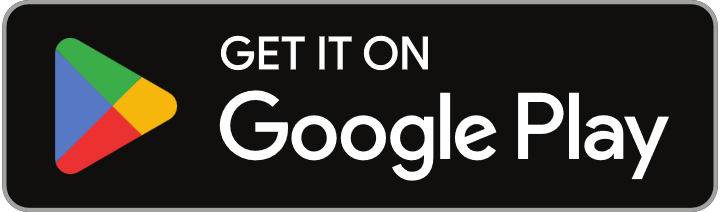 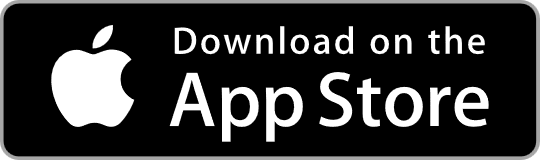 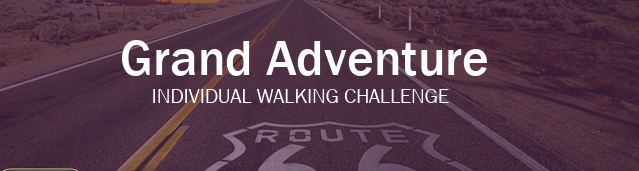 Employer Registration for April Walking Challenge
Looking to customize your program or add an incentive?
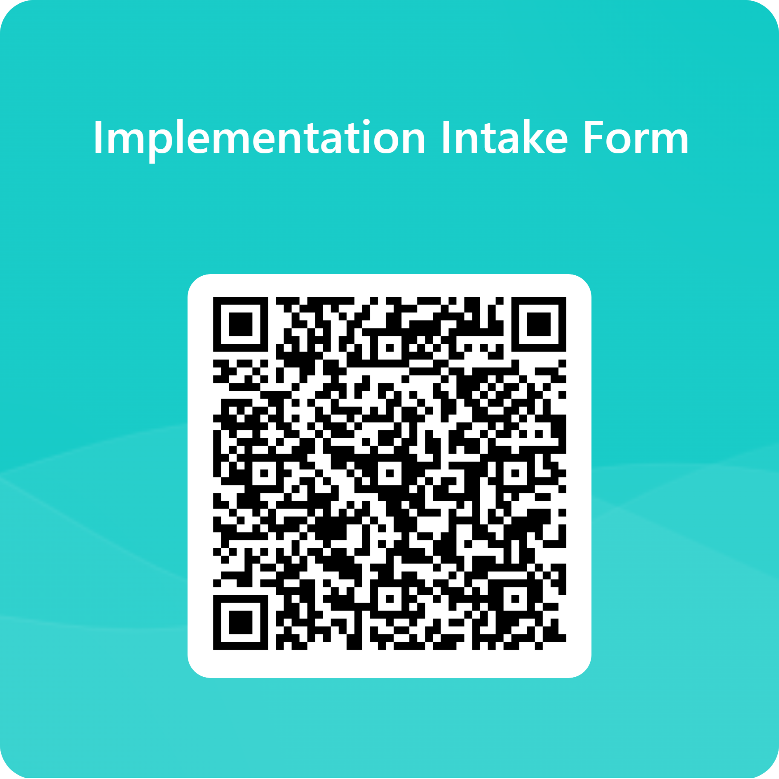 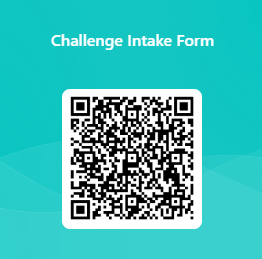 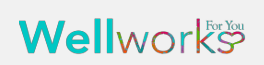